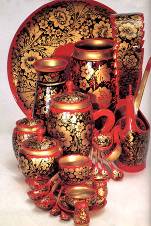 Кроссворд «Профессионализмы»спец. (столяр)
НОУ СОШ Православная гимназия г.Коломна Щурово
Учитель русского язык и литературы
Халимон Ирина Викторовна
2013
Вопросы:
По горизонтали:
1.
Доска обрезная

Брус 


         ?

2. Марки бензопилы: «Тайга», «Дружба», …
3.   ?

4.Старинное название -«ремесло», современное - …
5. Деревянная швея,
Железный клюв.
Стучит  тук-тук- тук.
6.Верстак – столяр, кульман -…
По вертикали:
1.Столяр должен иметь хорошее зрение и точный…
4. …устанавливает оконные и дверные блоки, врезает замки, настилает полы.
7.Среднее учебное заведение, где можно получить  рабочую профессию.
8.Порода древесины.
9. Зубастый зверек 
Грызет со свистом дубок.
10. … занимается рубкой леса, заготовкой древесины.
Кроссворд «Профессионализмы»
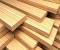 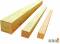 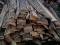 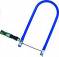 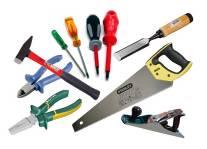 Ответы на кроссворд «Профессионализмы»:
4






























5











7










6














































5










1












2
























9

10



3






4






























5











7










6














































5










1












2
























9

10



3






4






























5











7










6













































1












2
























9

10



3






4






























5











7










6